FY2025 Budget Recommendation
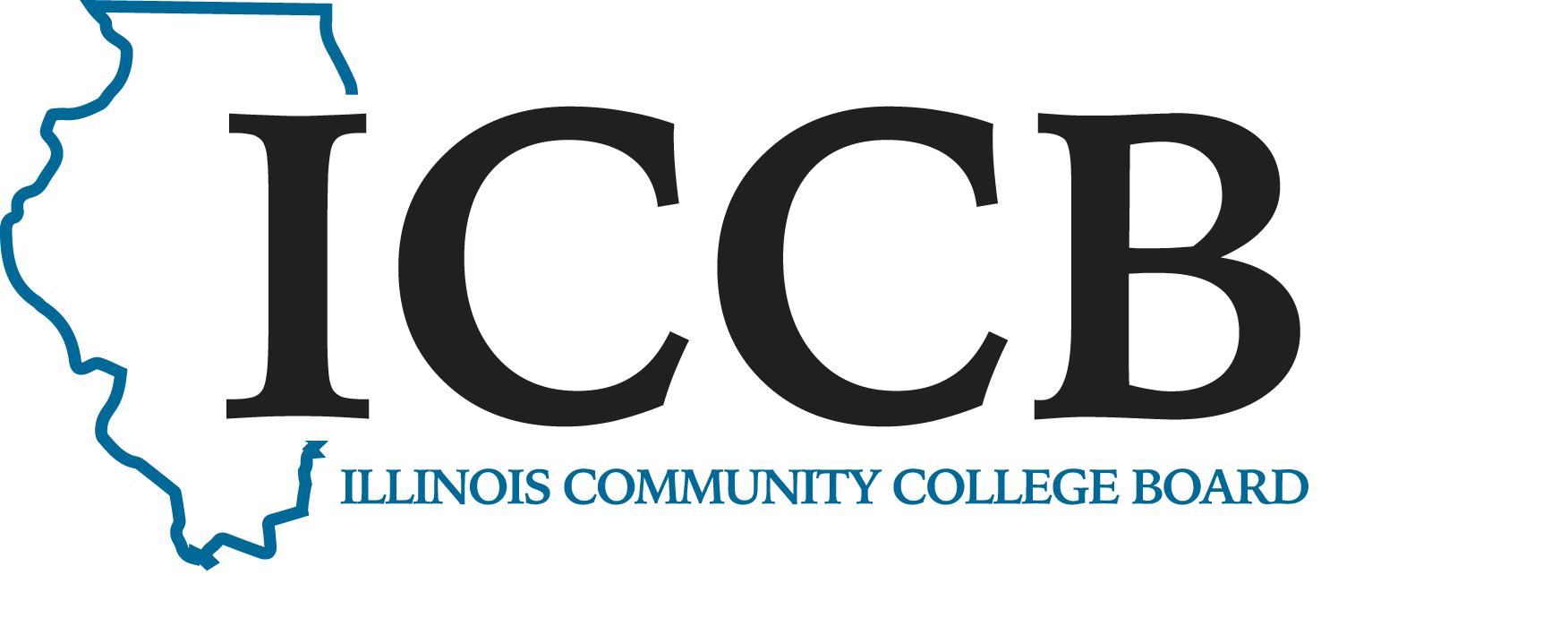 Jennifer Franklin 
Deputy Director for Finance & Operations
Operating Budget Highlights
7% Increase in State General Funds ~ $25.3 million to support system operating state funding:
Base Operating Grants 		+ $14.2 million
Equalization Grants 		+ $5.6 million
City Colleges Grants		+ $1.0 million
Adult Education Grants		+ $3.2 million
CTE Grants				+ $1.3 million
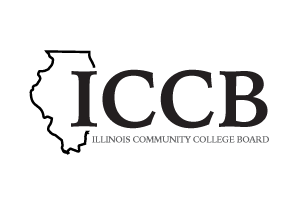 Operating Budget Highlights
+$14.5 million increase in state funding for continuation of initiatives:
Dual Credit Grants				+$7.03 million
Noncredit Workforce Grants		+$0.03 million
*Early Childhood Grants			+$4.10 million
*Apprenticeship Grants			+$3.08 million
*Homelessness Prevention Grant	+$0.25 million
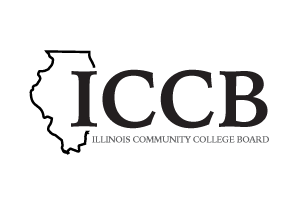 Operating Budget Highlights
+$2.5 million increase in Agency Operations:
ILDS					+$1.01 million
High School Equivalency		+$0.52 million
PATH Admin				+$0.03 million
DEIA/Equity Plans			+$0.40 million
Grants Administration		+$0.50 million
Personal Services			+$0.09 million
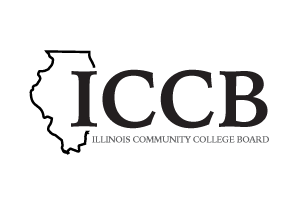 Operating Budget Highlights
Net total State funds increase +$24.22 million
Reduction of Legislative initiatives ($18.17 million)
Increases and new funding +$42.39
+$5.7 million appropriation authority increase for two funds to ensure adequate appropriation authority for federal, state and private grants the Board receives.
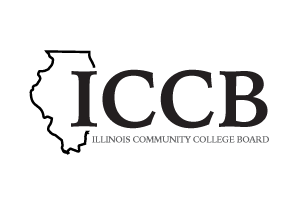 Capital Budget Highlights
Support for release of funds to appropriated projects under Rebuild Illinois ~ $577.9 million
FY25 Capital Recommendation~ $795.6 million
Capital Renewal/Deferred Maintenance $225.0 million
New capital projects $570.6 million
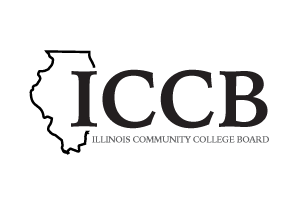